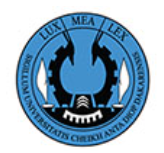 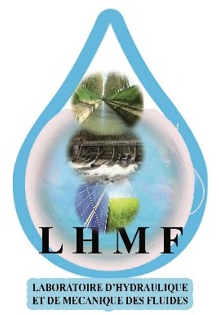 Improved floodplain modelling with FABDEM and Sentinel-2 earth observations in the middle valley of the Senegal River
Issa Leye, Andrew Ogilvie, Soussou Sambou and Didier Martin
Vienna, Austria : HS6.9, Thu 01 May, 08:45-08:47 | PICO4.6 | EGU25-11344
Study area and objectives
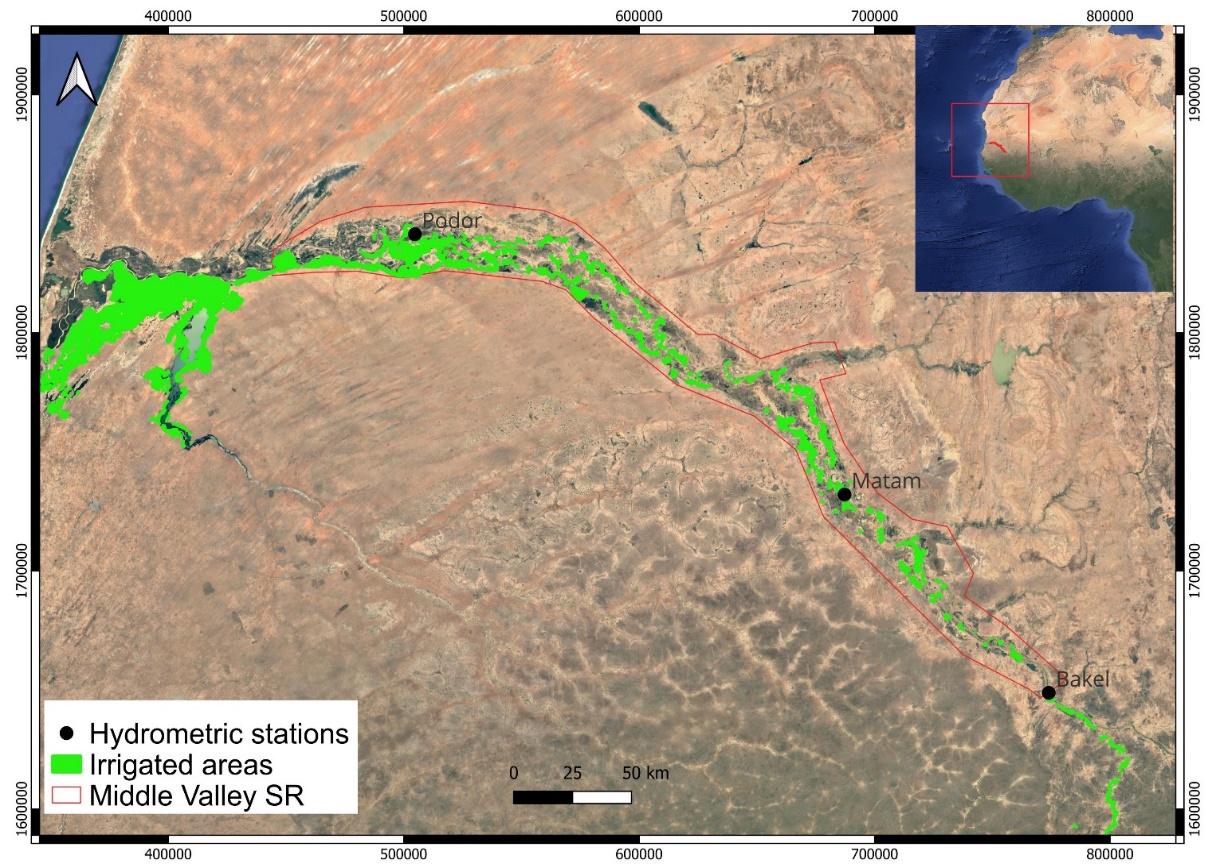 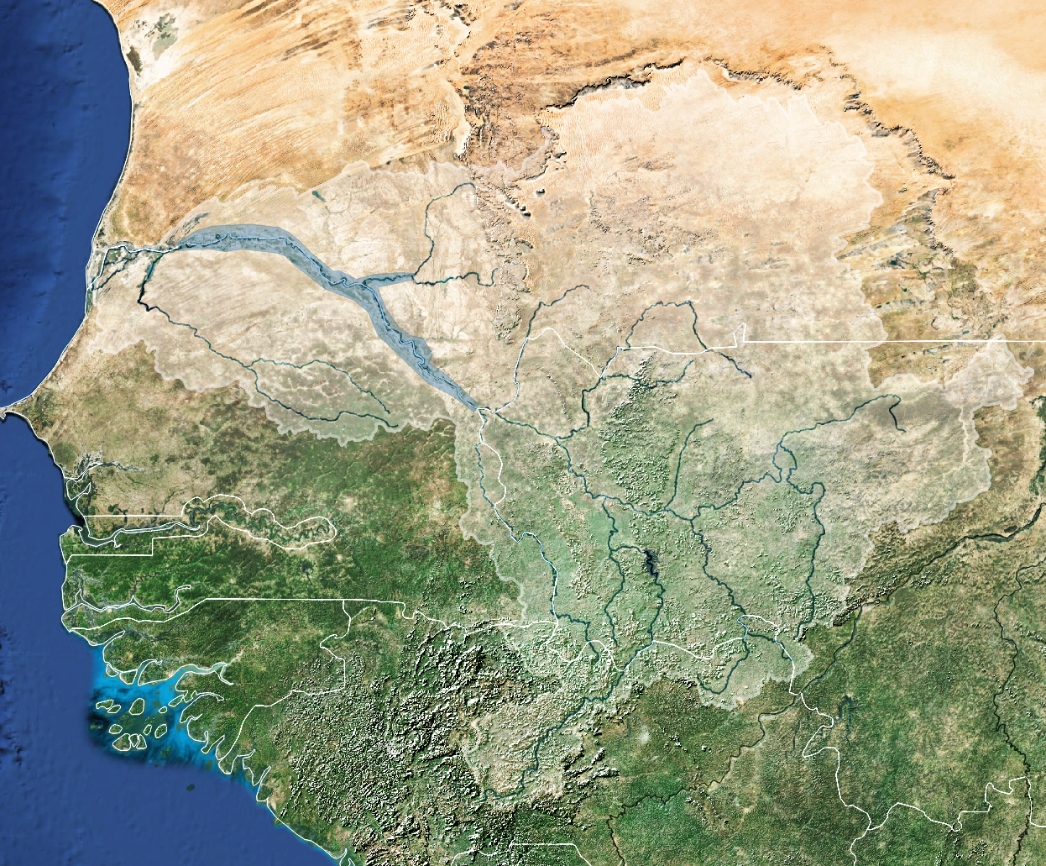 Floodplain of Senegal river basin
Annual inundation
Limited knowledge (sparse observations, flat topography)
Supports flood-recession agriculture & associated ecosystem services
1900 km2 floodplain
Podor
Matam
Bakel
Map surface water dynamics through
- 2D hydraulic modelling (HEC-RAS)
Combining advances in remote sensing - DEM (Fabdem, Copdem), 
Sentinel-2 inundation maps, and field data
Methods
HEC-RAS
SENTINEL-2
Ground control points
Simulation
( Flood area)
MNDWI (Water-Bodies)
DEM Accuracy
KGE,
 F1-score
Yes
No
Elevation 
(FABDEM, TanDEM, COPDEM…)
Calibration
(Input parameters)
Yes
Validation (model)
Flood mapping
Methods
HEC-RAS: 2D Models
The 2D diffusion wave equations
2D flow area mesh in RAS Mapper (500m x 500m)
Methods
HEC-RAS: 2D Models
Land use/land cover and Manning's Roughness Coefficient (n)
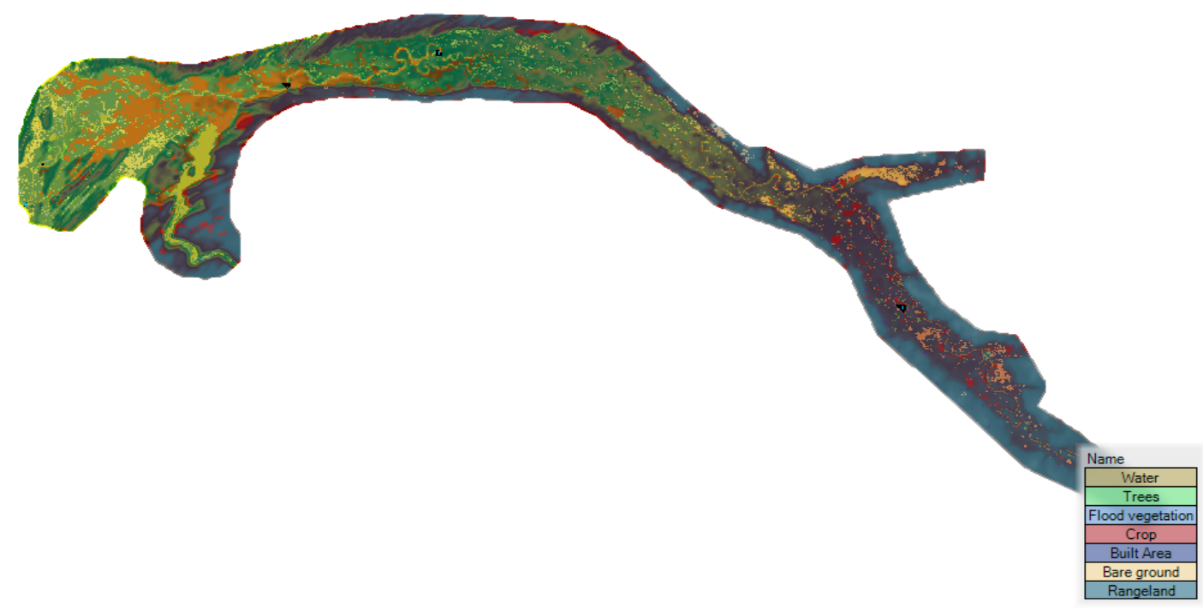 Methods
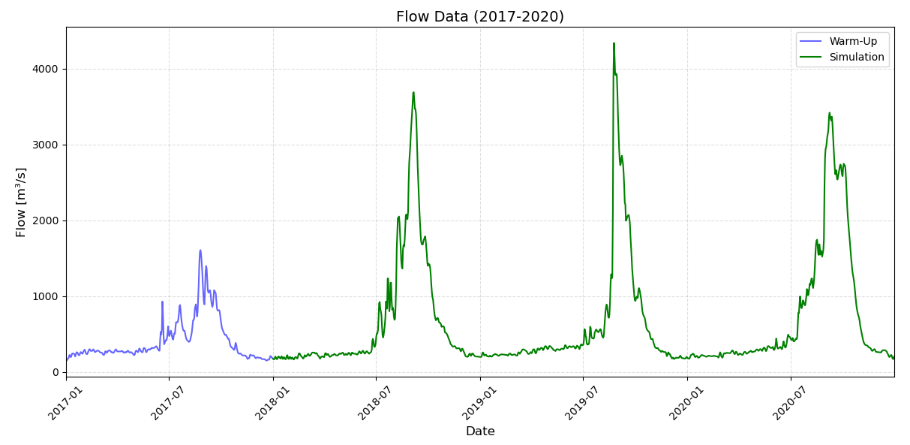 HEC-RAS: 2D Models
HEC-RAS: Boundary conditions
Upstream: Flow Hydrograph
Downstream: Normal Depth
HEC-RAS: Meteorological Data
Precipitation
Evapotranspiration
Methods
Remote Sensing: Sentinel-2 (Water-Bodies)
The Normalized Difference Water Index (NDWI).




Modified Normalized Difference Water Index (MNDWI).



Green: Band 3 ; NIR: Band 8 ; MIR: Band 11
Methods
HEC-RAS and Sentinel-2: Comparison (Flooded areas/ Water-Bodies)
The harmonic mean of precision and recall (F1-score).
Precision is the ratio of true positive (TP) to the sum of true positive and false positive (FP), while recall is the ratio of true positive to the sum of true positive and false negative (FN).
value ranges from 0 to 1
Results
Comparison of 6 DEMs with ground control points and river profiles
Best results with COPDEM, FABDEM and TANDEM 
FABDEM has the lowest errors
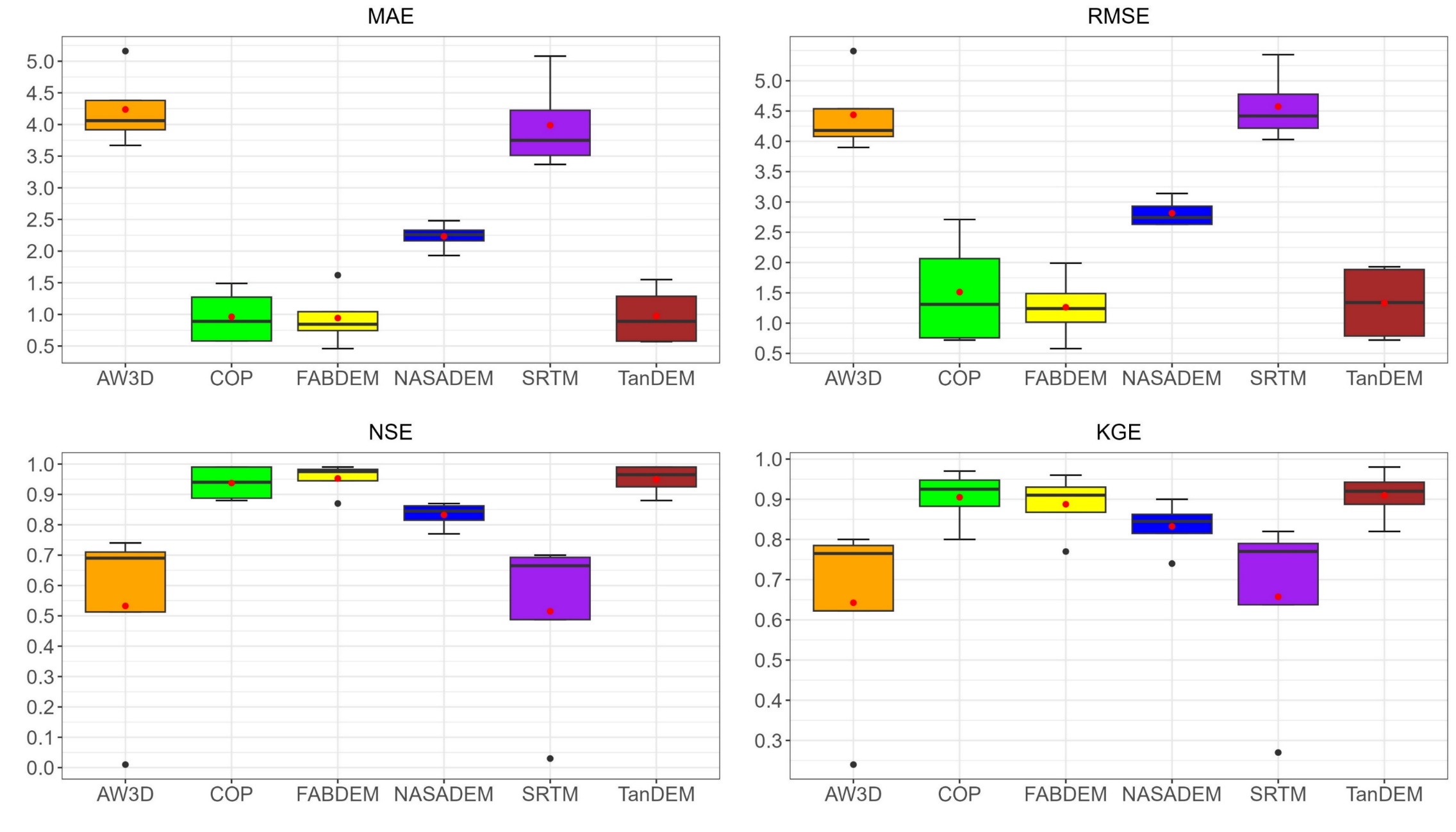 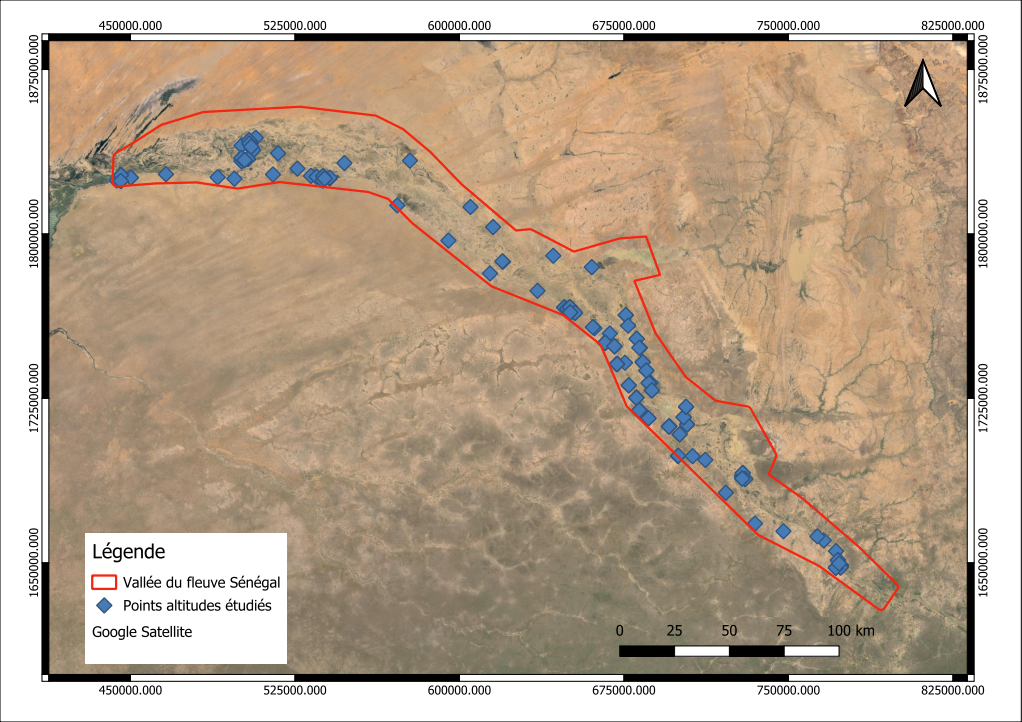 126 ground control points 
4 river profiles
Results
Best results with COPDEM, FABDEM and TANDEM
Results
HEC-RAS terrain reconditioning
Lowering the altitudes of the minor bed of the main channel
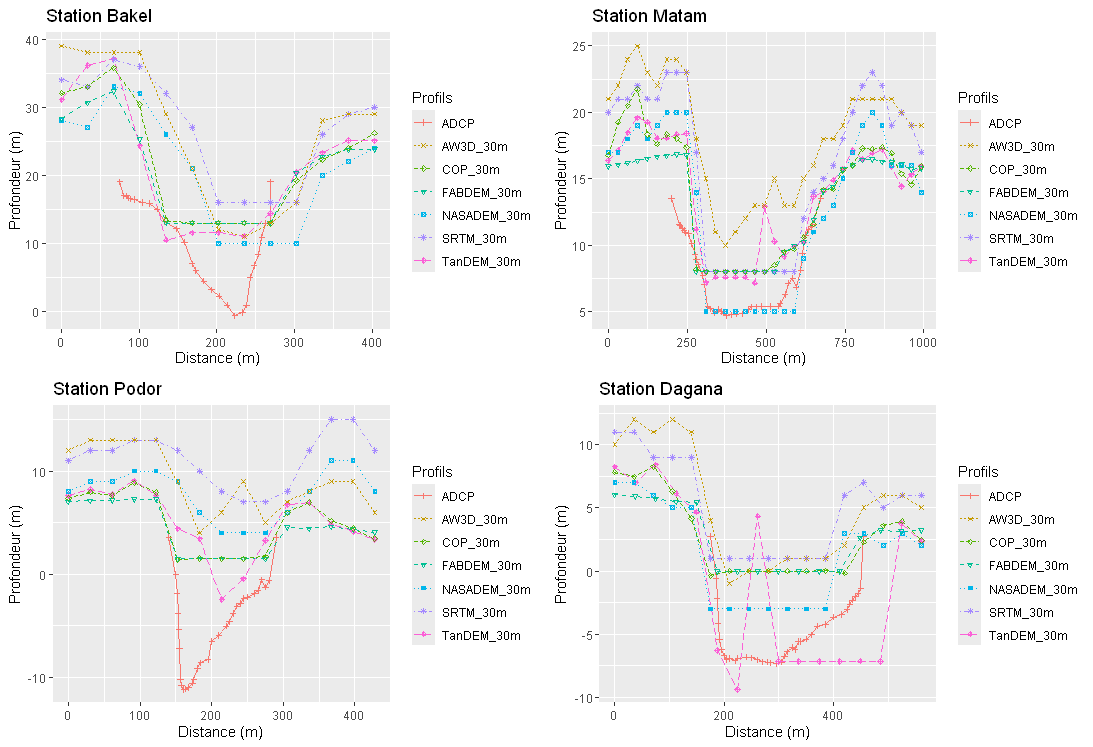 Results
Simulation (water level)
Calibration (water level)
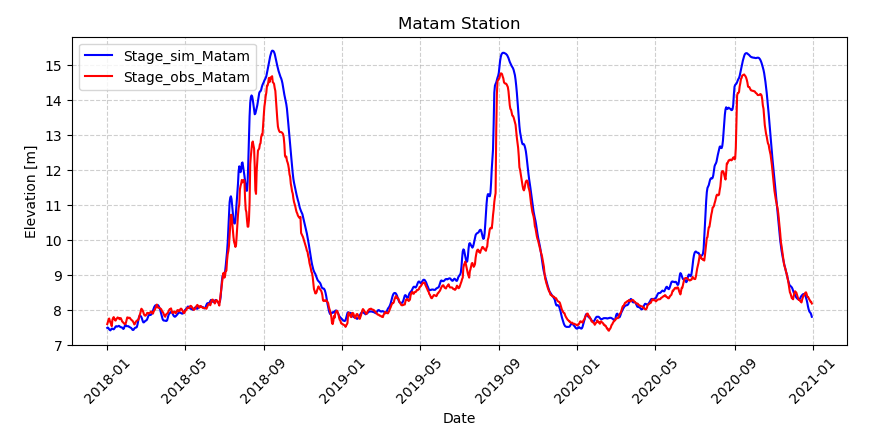 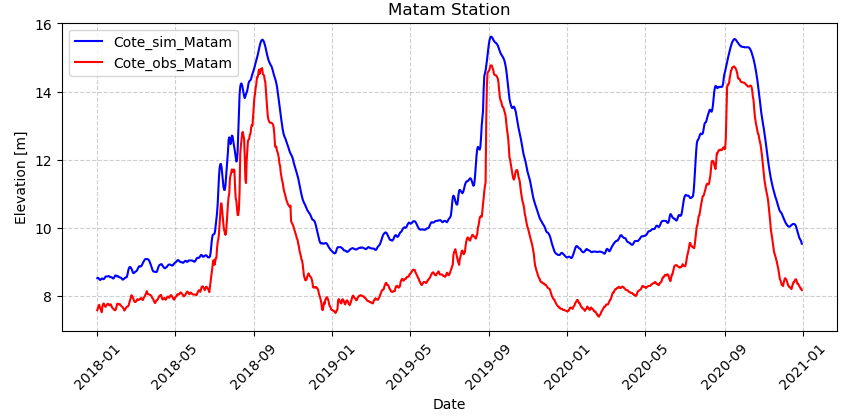 Simulation: KGE (0.80) Overestimate water level
Calibration: KGE (0.84) Better representation of water level
Results
Simulation (water level)
Calibration (water level)
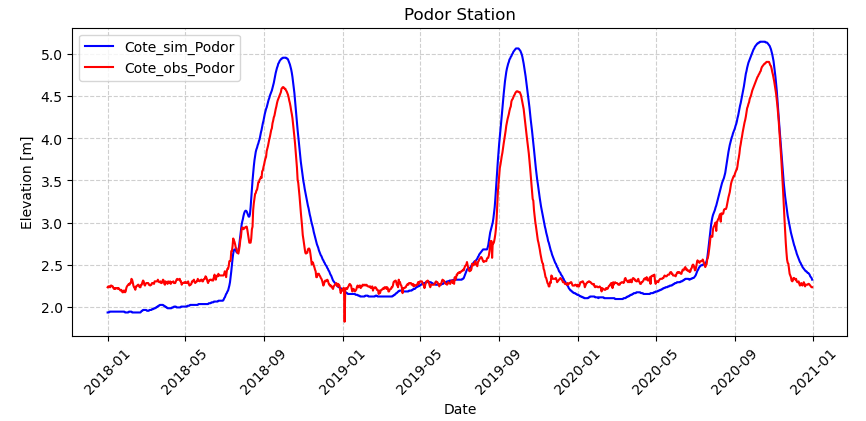 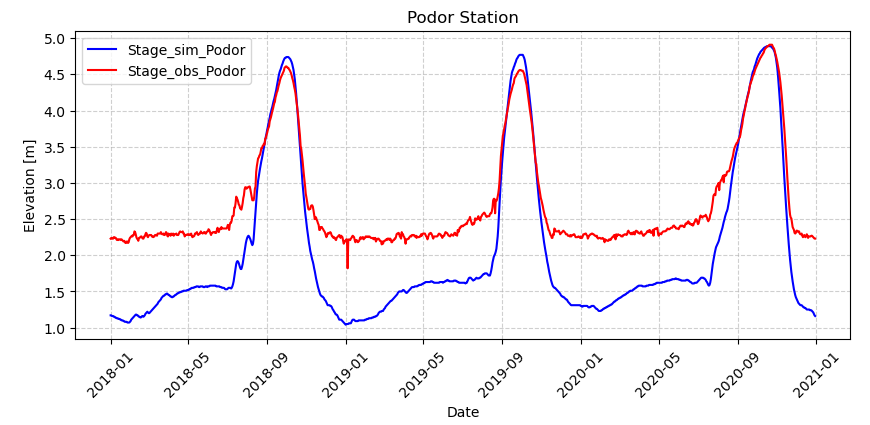 Simulation: KGE (0.84) Overestimate peak
Calibration: KGE (0.47) Overestimate recession
Results
Simulation (Flooded area)
Calibration (Flooded area)
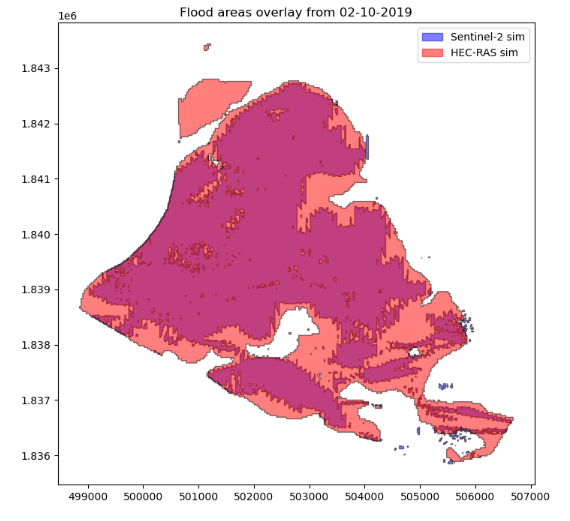 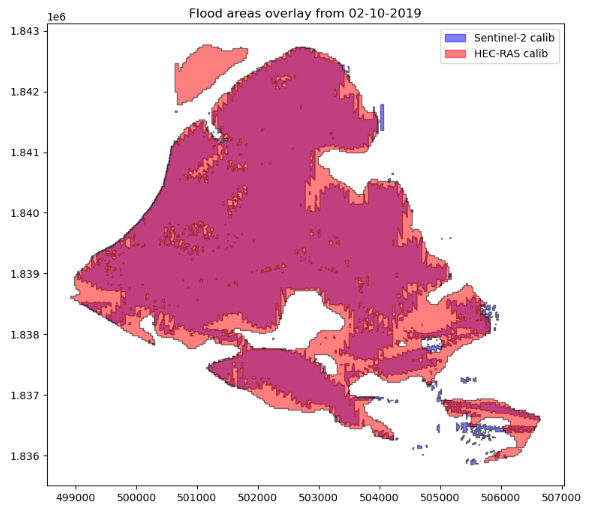 Simulation: F1-Score (0.81), HEC-RAS overestimates flooded areas. 
Calibration: F1-Score (0.86), Flooded area matches better SENTINEL-2.
Results
Simulation (Flooded area)
Calibration (Flooded area)
Simulation: F1-Score (0.88), HEC-RAS overestimates flooded areas. 
Calibration: F1-Score (0.91), Flooded area matches better SENTINEL-2.
Results
Validation (Flooded area)
Podor: F1-Score (0.81), Flooded area matches better SENTINEL-2.
Ouoloum Néné: F1-Score (0.55), HEC-RAS overestimates flooded areas.
Results
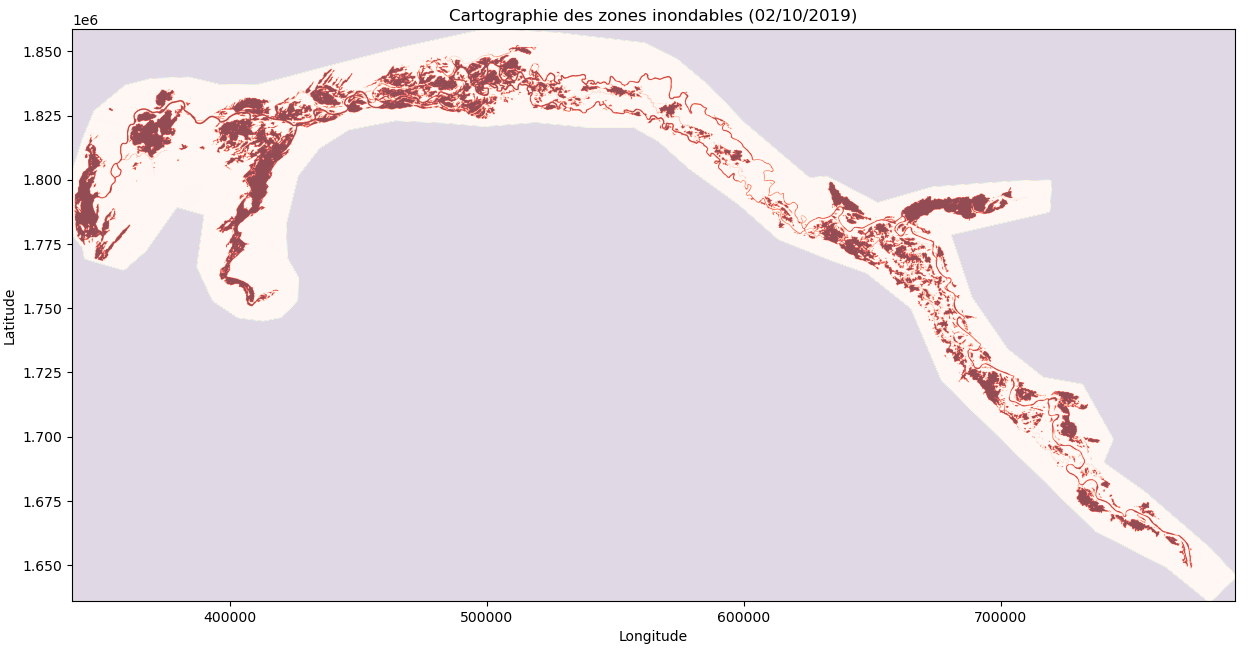 Flood mapping
Results for mapping flooded areas are very encouraging.
Thank you for your attention
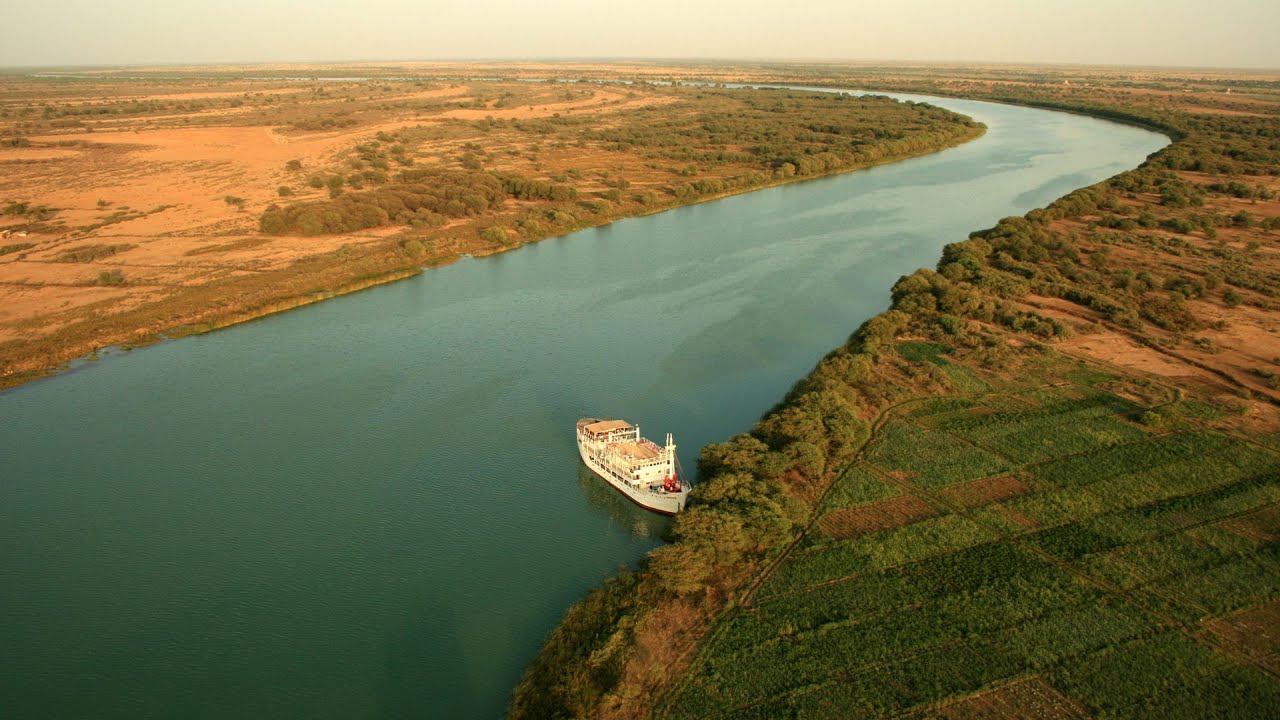